BEZKONTAKTA PAŠAPKALPOŠANAS AUTOMAZGĀTAVAS UZSTĀDĪŠANA AVEŅU IELĀ 29A, DAUGAVPILĪ
Būvniecības ieceres publiskā apspriešana
Būvniecības ieceres ierosinātājs
SIA "PIK", 
reģ. Nr. 41503000022,
juridiskā adrese: Ķieģeļu ielā 8, Daugavpilī, 
tālr. 29254895,
 kont. pers. Inese Vitkovska, 
e-pasts: pik@sia-pik.lv
Projektētājs
SIA „LK projektu grupa", 
 reģ.Nr. 41503032437,
 juridiskā adrese: Raiņa ielā 10-1, Daugavpilī,
 tālr. 65454116, 
 kont. pers. Loreta Lifare, 
e-pasts: lkprojekts@apollo.lv
Publiskā apspriešana notiek
no 2017.gada 2.maija
 līdz 2017.gada 30.maijam
Informatīvie materiāli izvietoti
Daugavpils pilsētas domes telpās Kr.Valdemāra ielā 1, Daugavpilī, 

 Daugavpils pilsētas domes Pilsētplānošanas un būvniecības departamenta telpās Raiņa ielā 28, Daugavpilī,

Daugavpils pilsētas domes interneta mājas lapā www.daugavpils.lv, sadaļā „Publiskā/sabiedriskā apspriešana", 

zemesgabalā Aveņu ielā 29A, Daugavpilī.
Esošā situācija
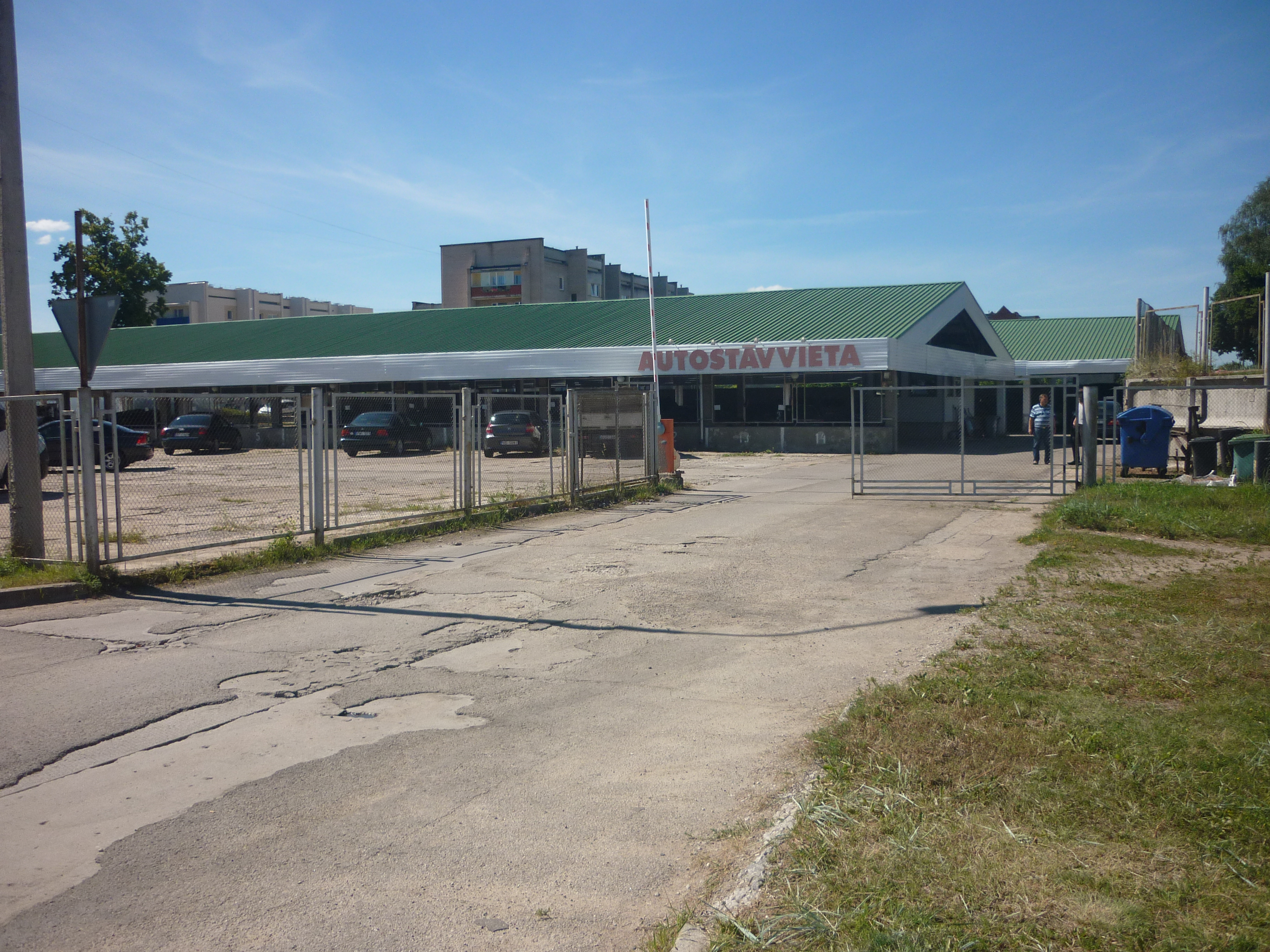 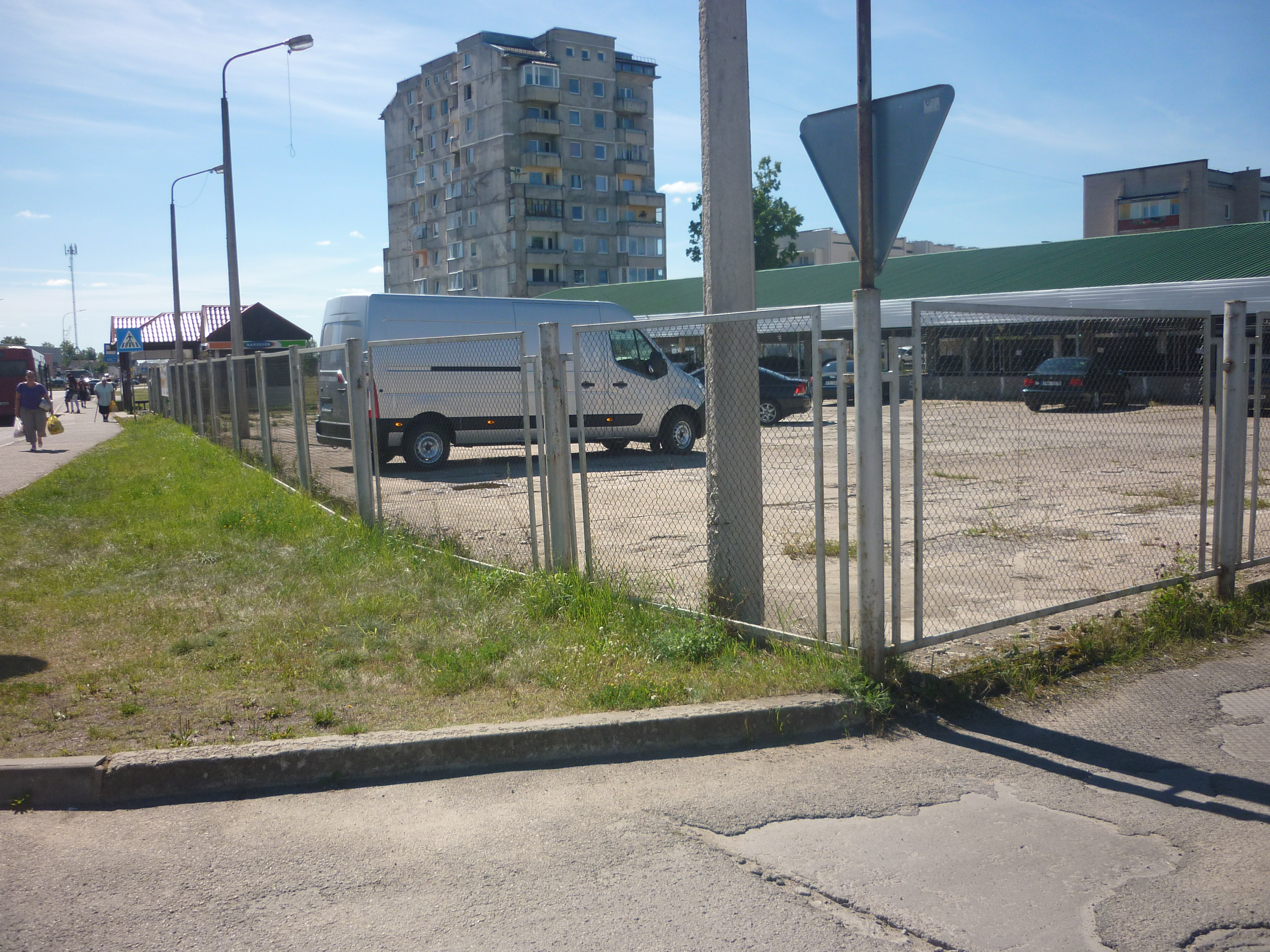 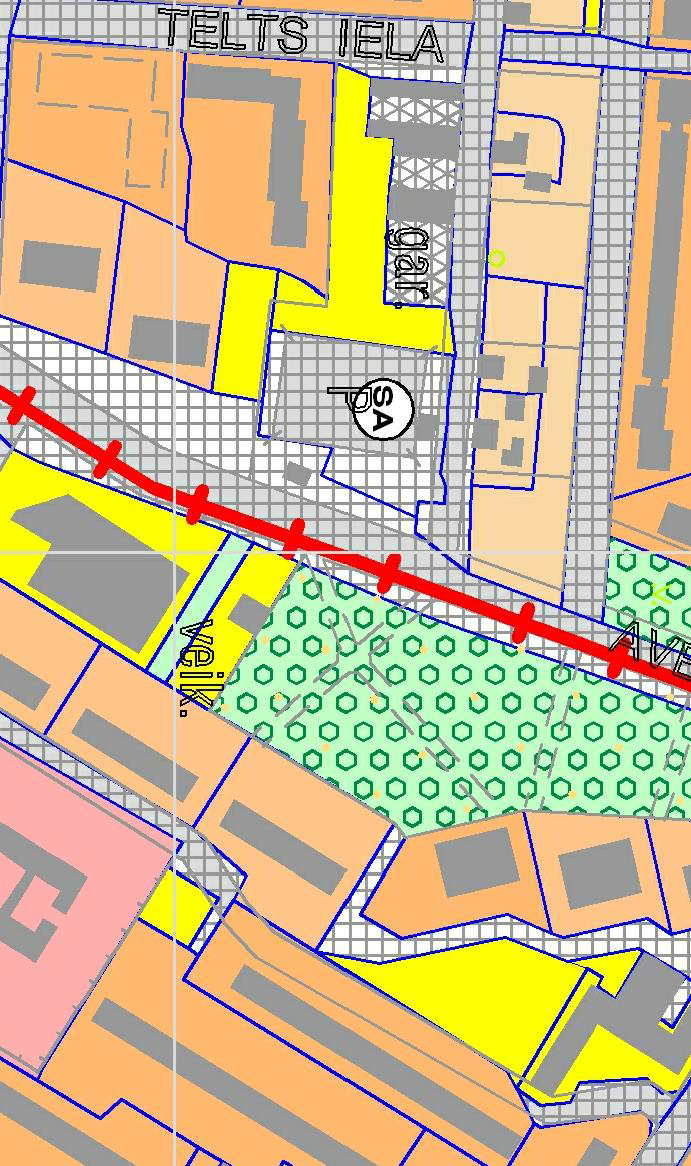 Izkopējums no Daugavpils pilsētas teritorijas plānojuma
Projektējamā automazgātava
Esošā segtā autostāvvieta
Būvniecības iecere
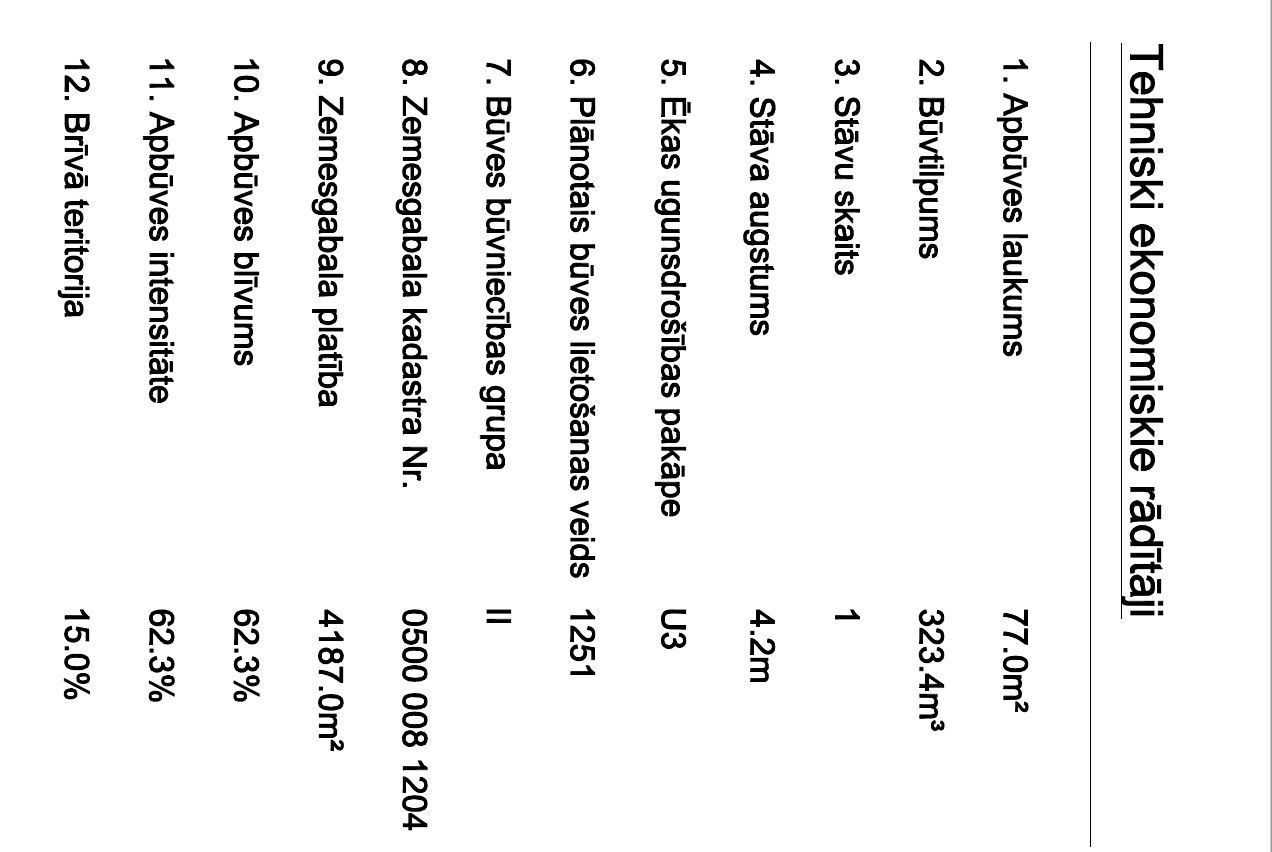 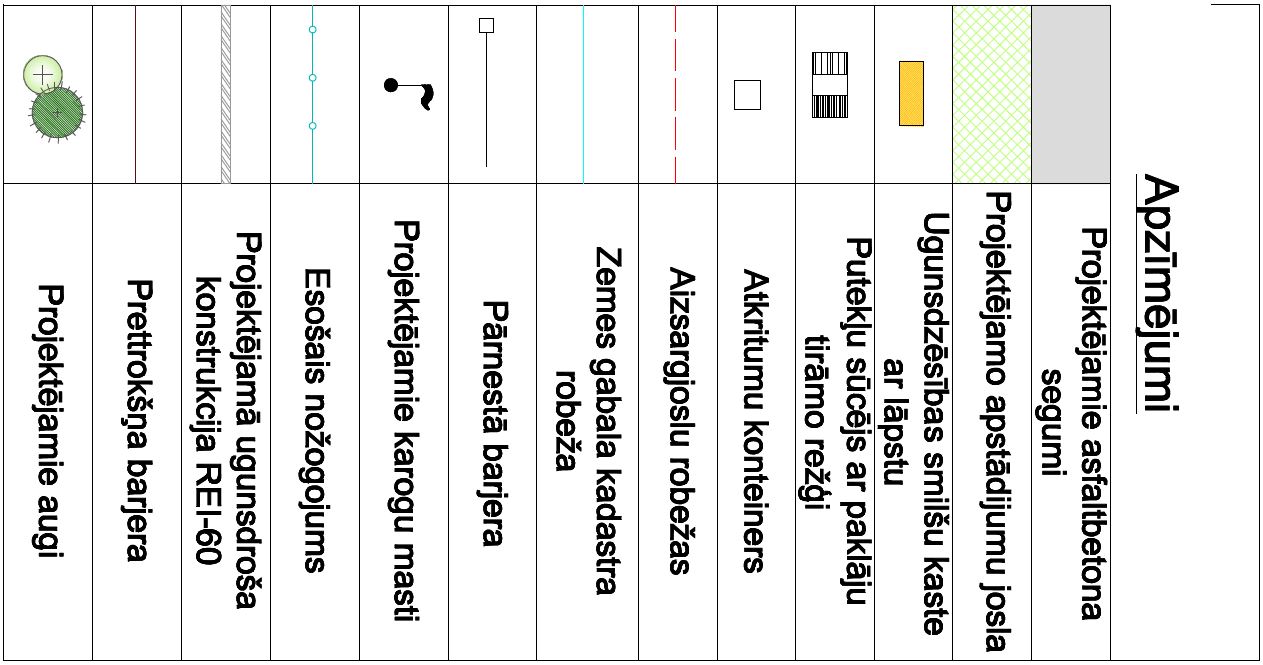 Būvniecības iecere
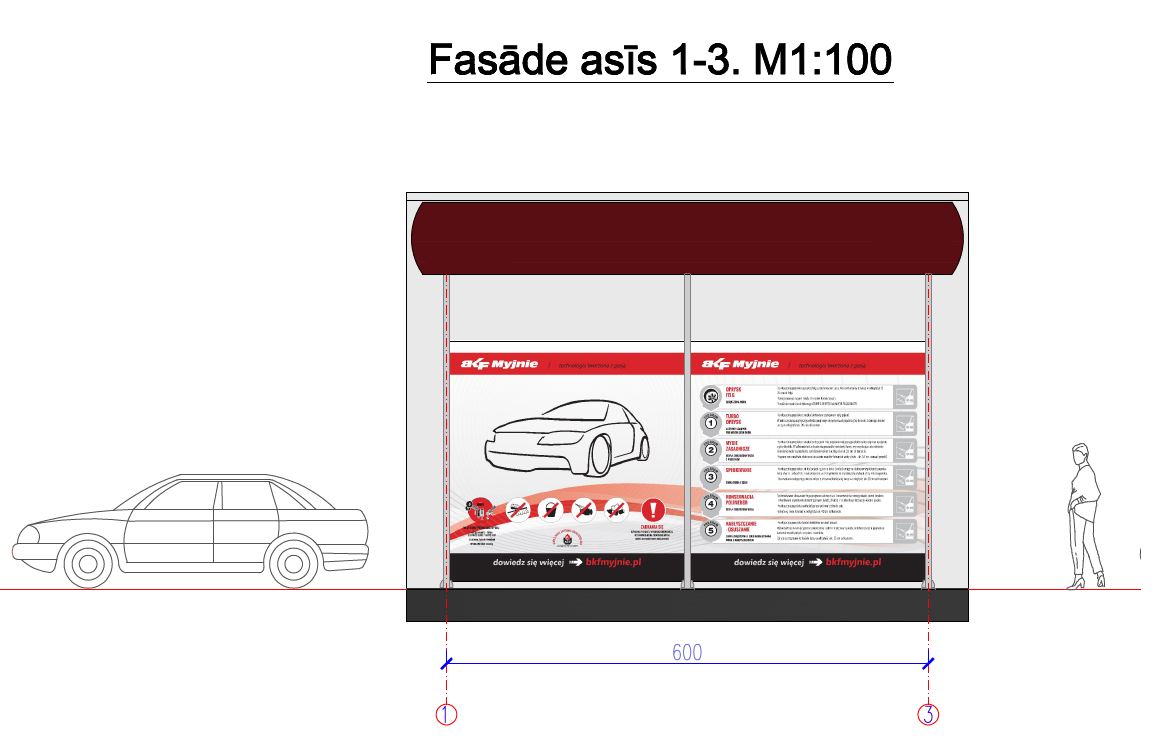 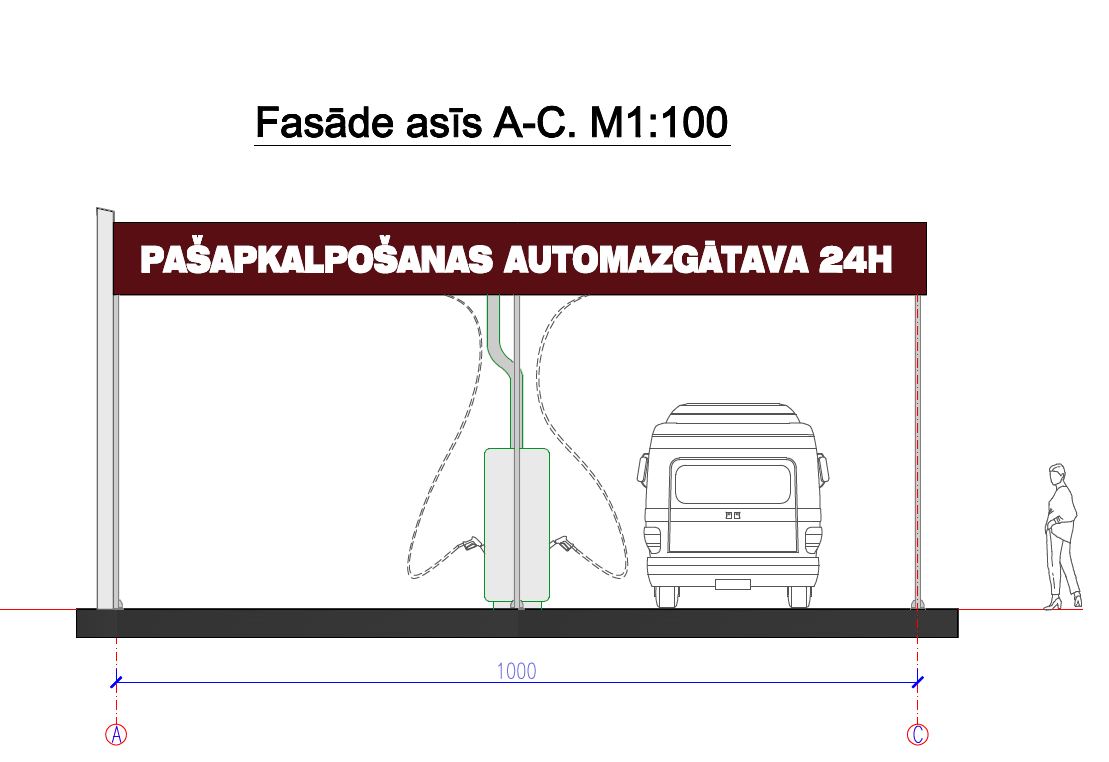 Būvniecības iecere
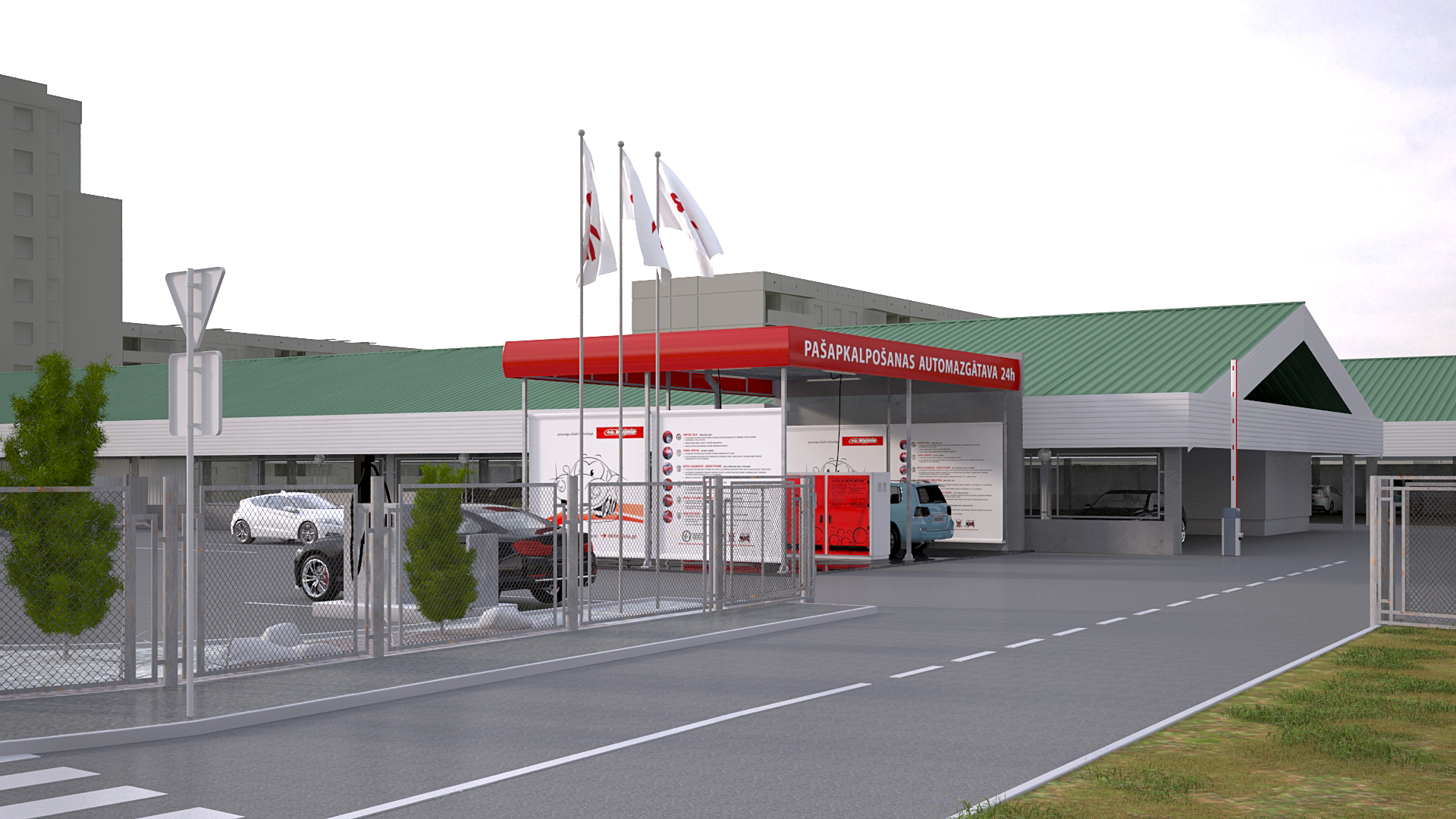 Galvenā fasāde – skats no Aveņu ielas
Būvniecības iecere
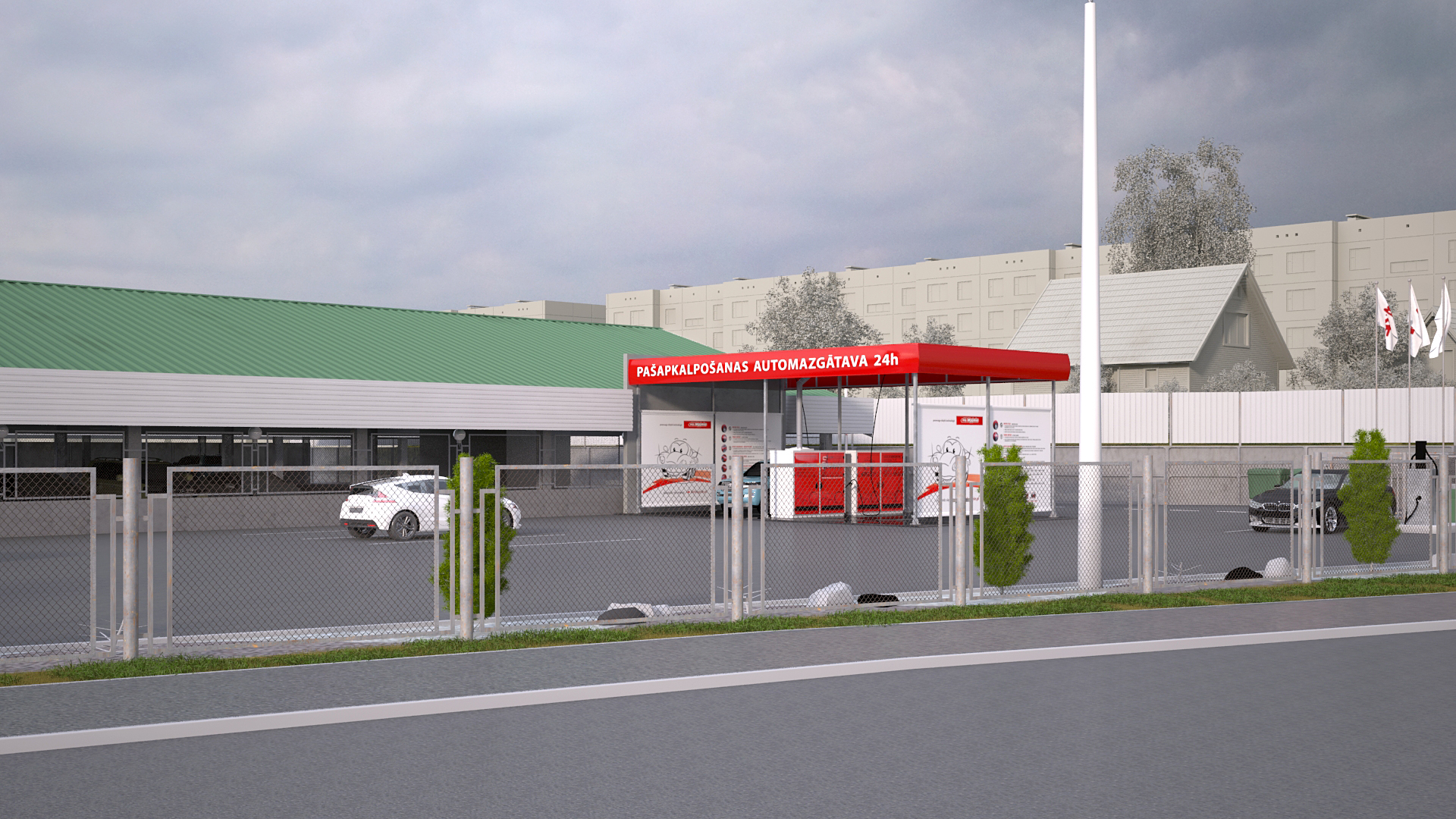 Pagalma fasāde
Būvniecības iecere
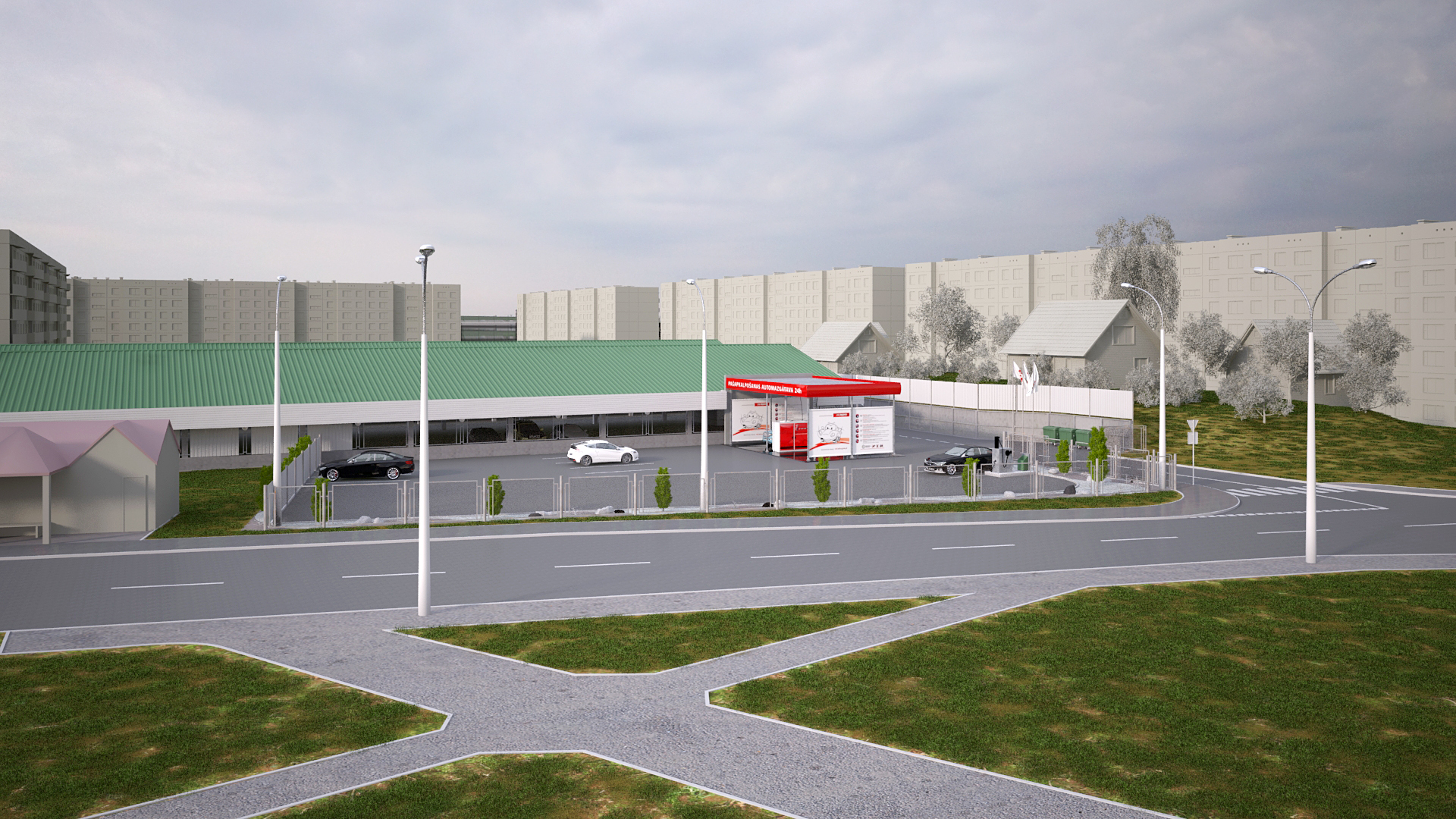 Projektējamās teritorijas kopskats
Būvniecības iecere
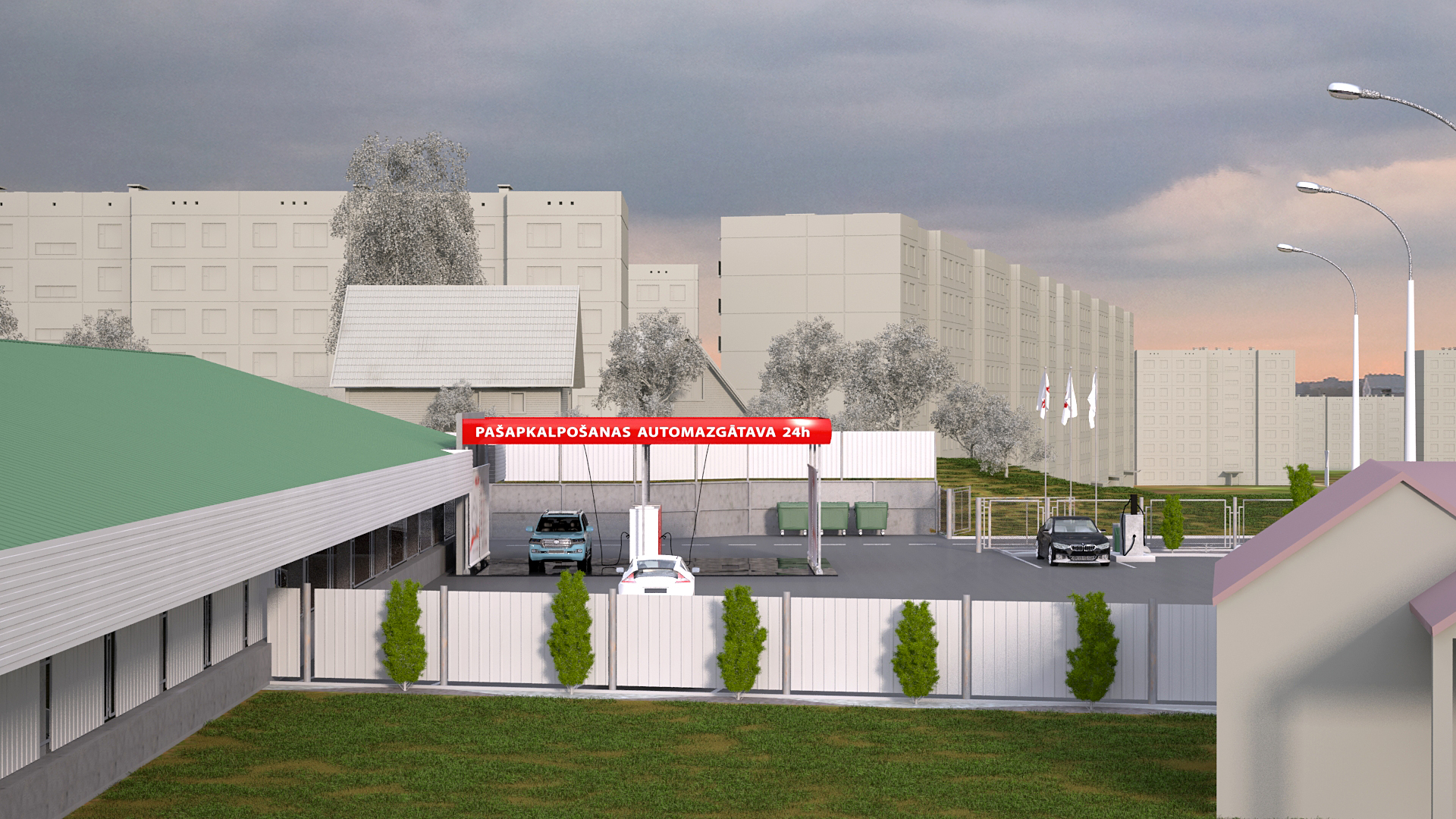 Pagalma fasāde
Vides aizsardzības pasākumi
Aizsardzība pret troksni 
Attālums no plānotās automazgātuves  trokšna avota –ūdens pistolēm līdz esošās ēkas logiem gaisa līnijā ir 92,7m. Tā kā plānoto automazgātuvi no dzivojamās ēkas šķir esošā slēgtā autostāvvieta, kuras augstums pārsniedz 6m, šī ēka  aborbēs trokšņus, ko varētu radīt  auto mazgāšanas process.  Papildus tam  žogs starp esošo stāvvietu un dzīvojamo ēku plānots kā prettrokšņu ekrāns.

Notekūdeņu attīrīšana 

Projekta sastāvā izstrādāts lietus ūdens kanalizācijas tīkls ar smilšu ķērējiem un  ražošanas kanalizācijas tīkls ar smilšu, naftas produktu un smago metālu atdalītāju. Attīrītie ūdeņi tiks novadīti attiecīgajos pilsētas kanalizācijas tīklos, atbilstoši tehniskajiem noteikumiem.
Paldies par uzmanību!